Designating Airsheds in Indiafor Urban and RegionalAir Quality Management
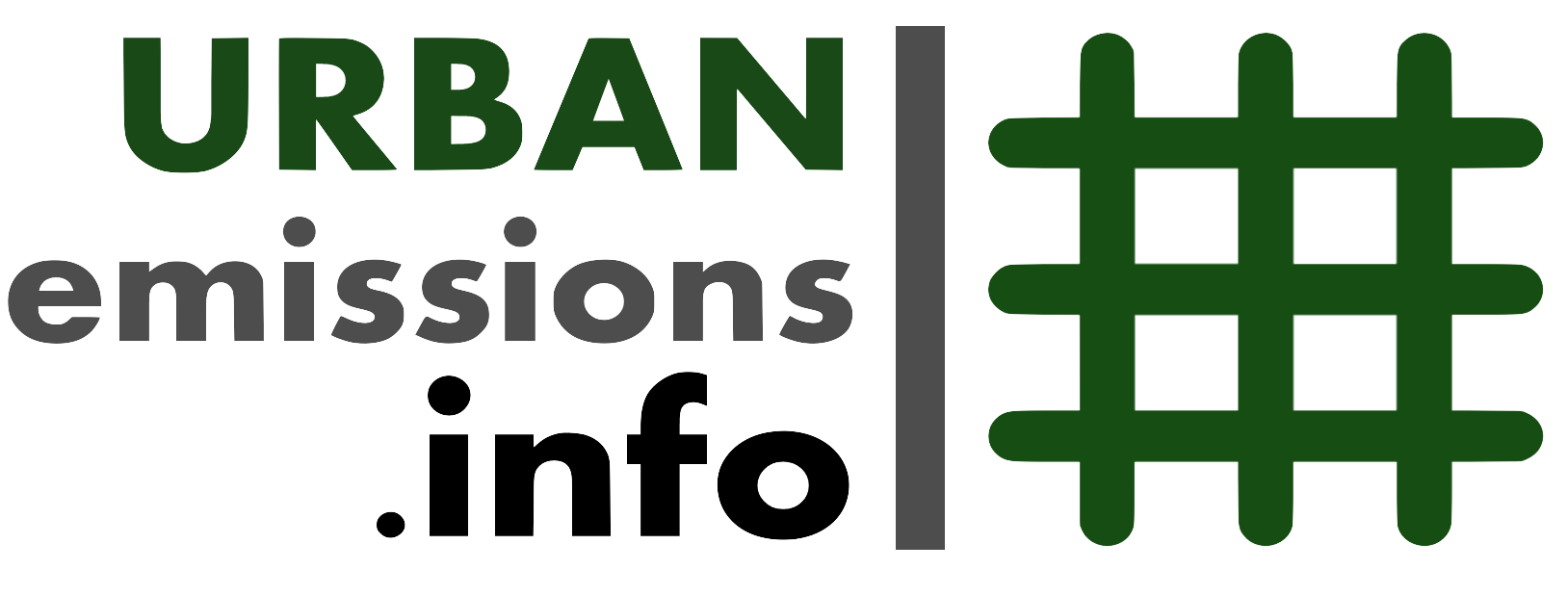 Why we need airsheds?
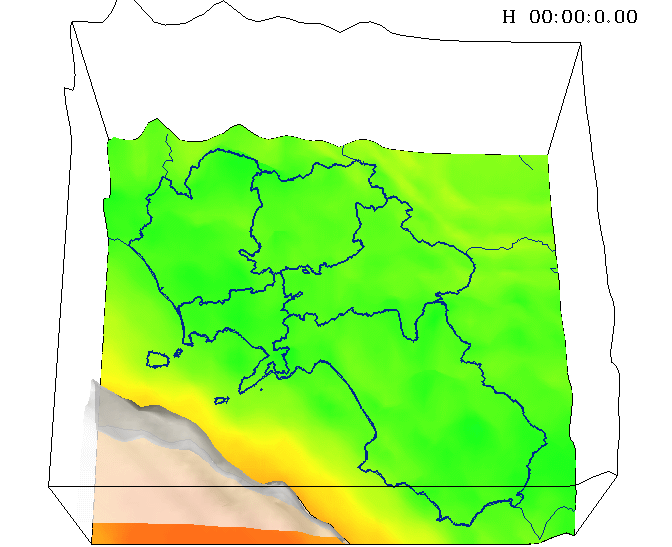 What’s in the imaginary box?
Why we need airsheds?
We want to know the trends (ranking)
Contribution of sectors
Contributions to each other
Regional coordination
Sectoral contributions
Where we use the airsheds?
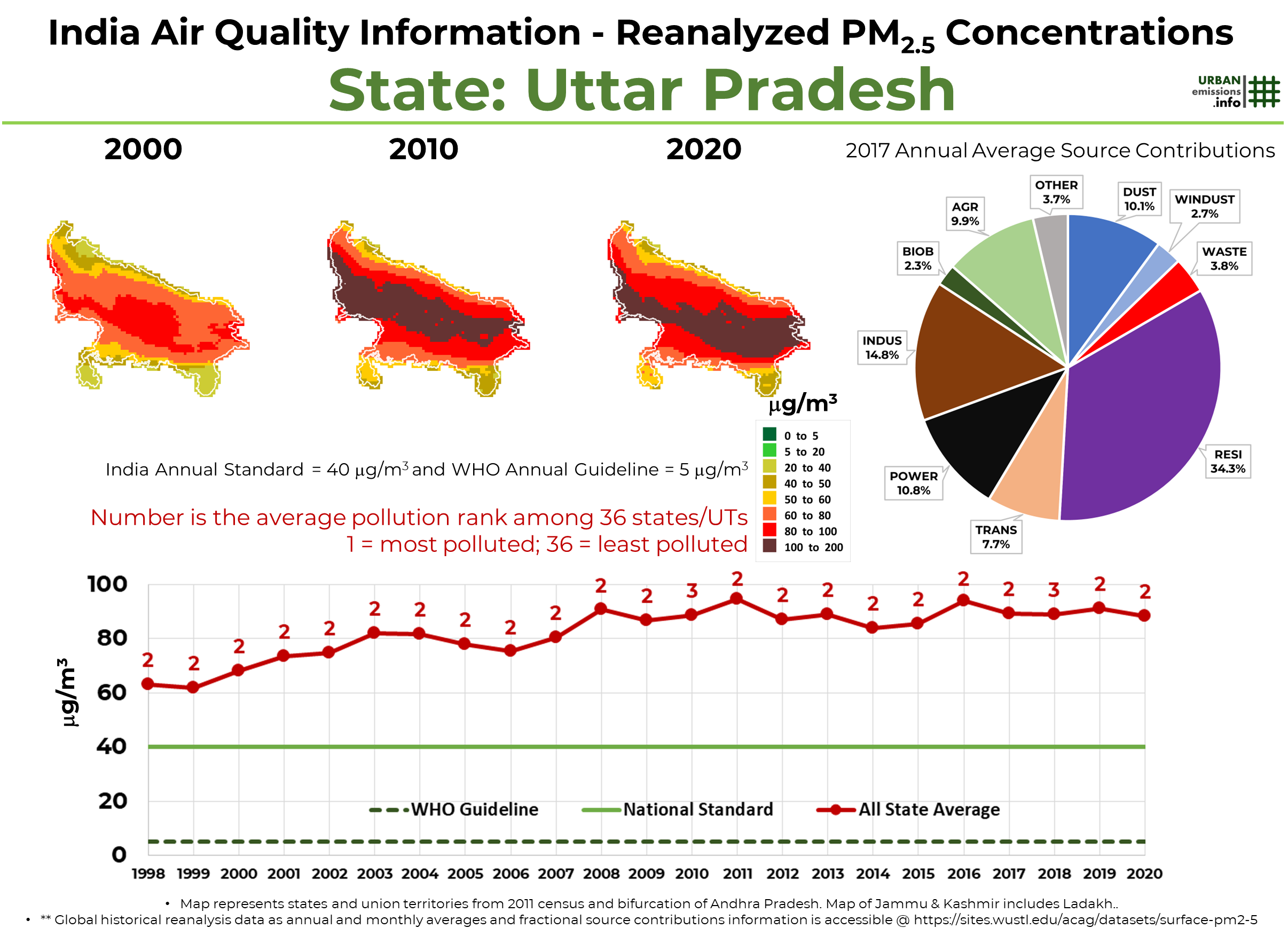 Modelling
Spatial contributions
Trends
There is no set definition for “airshed”


… you are working in an area,
that’s your airshed


… pretty much, depends on
“who is asking”
Designating Airsheds – Who is asking?
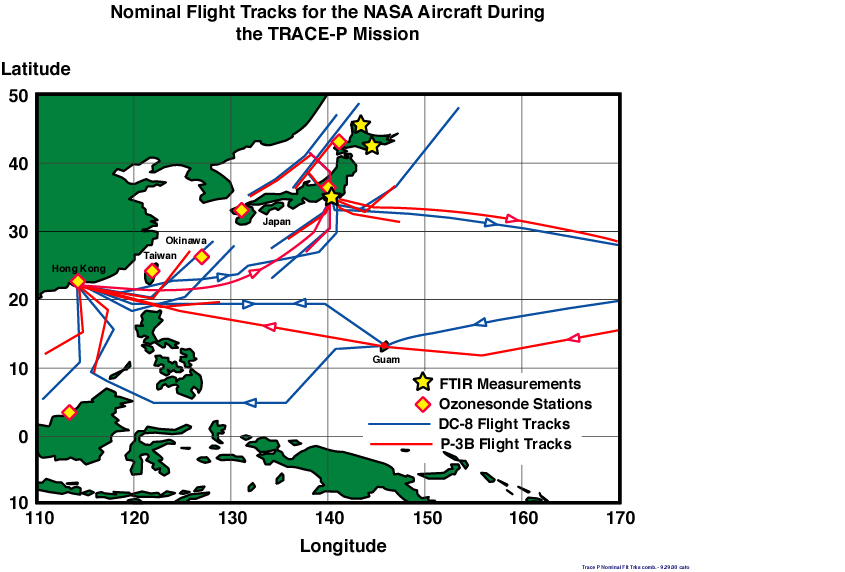 What are we looking for?
.. a common base
      
	.. for urban and regional coordination,
	   collaboration, integration

       .. of knowledge and efforts
Designating Airsheds – What are we looking for?
Urban
Regional
PM2.5 and PM10
SO2, NO2, CO, and Ozone

Multi-pollutant plans
How to define the box (airshed)?
Designating Airsheds in India
Mathematical
Modelling


Urban
Governance
Management


Urban/Regional
Governance
Urban
Regional
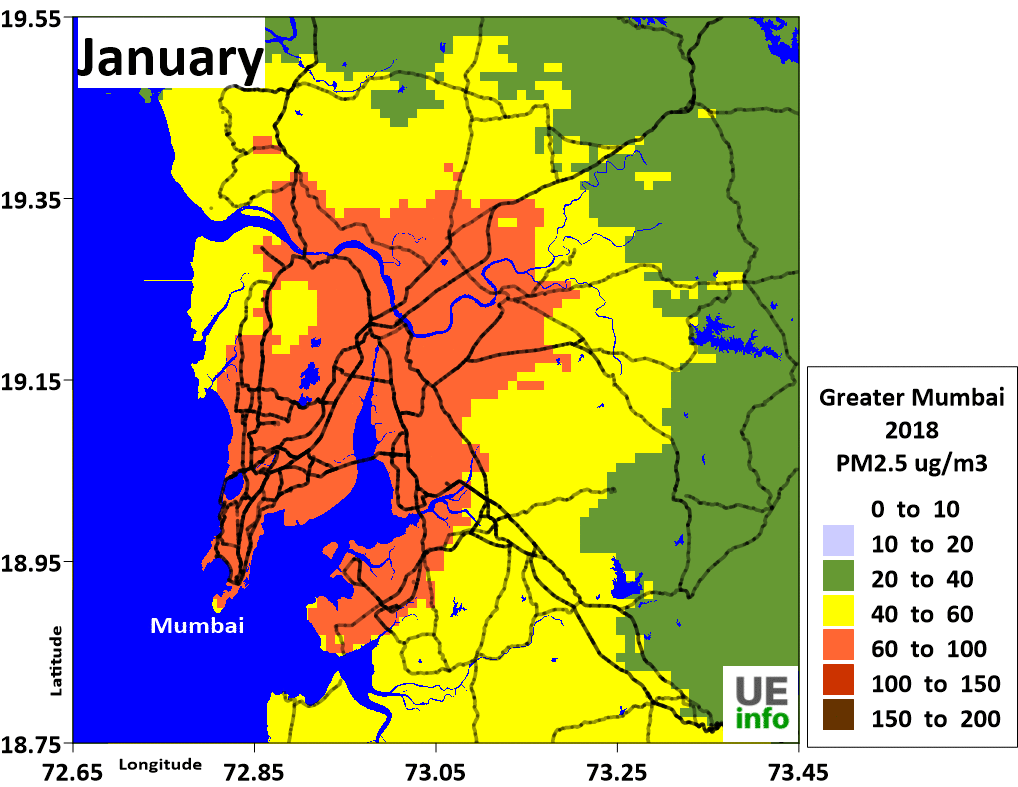 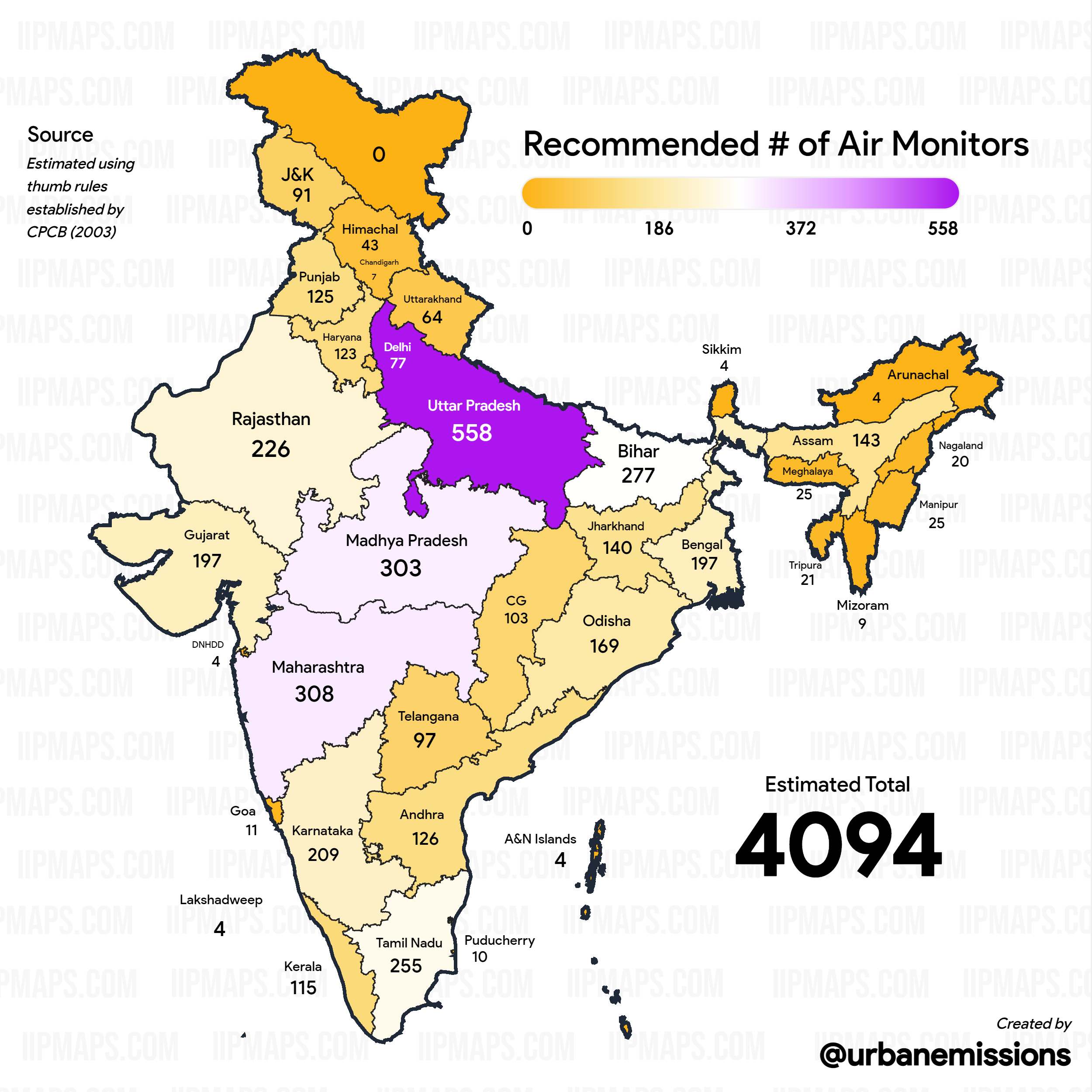 Urban local bodies, Municipalities,and state bodies
State and Central Ministries
Mathematical (Urban)
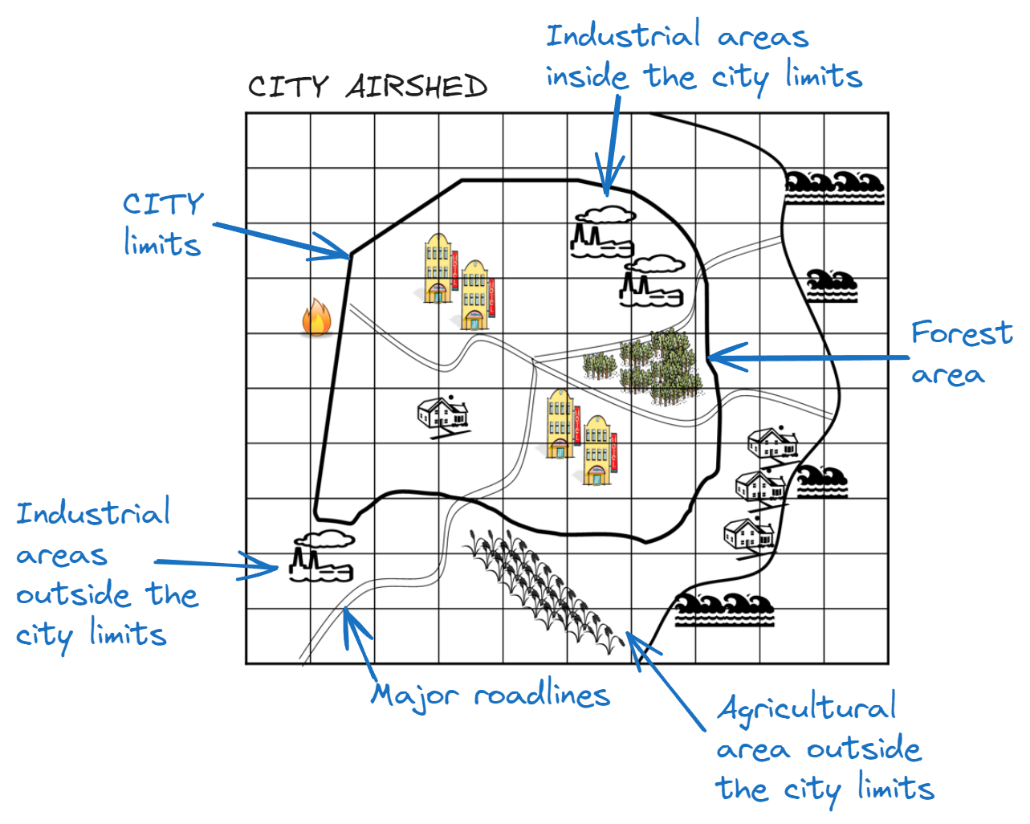 Mathematical (Urban)
Kurnool
Meerut
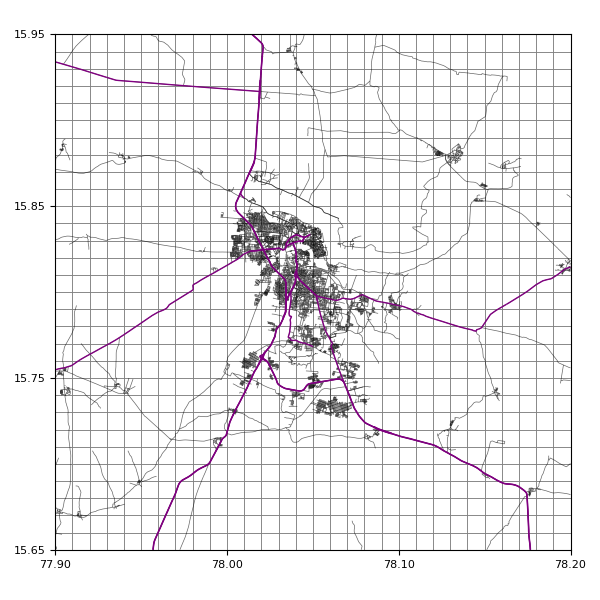 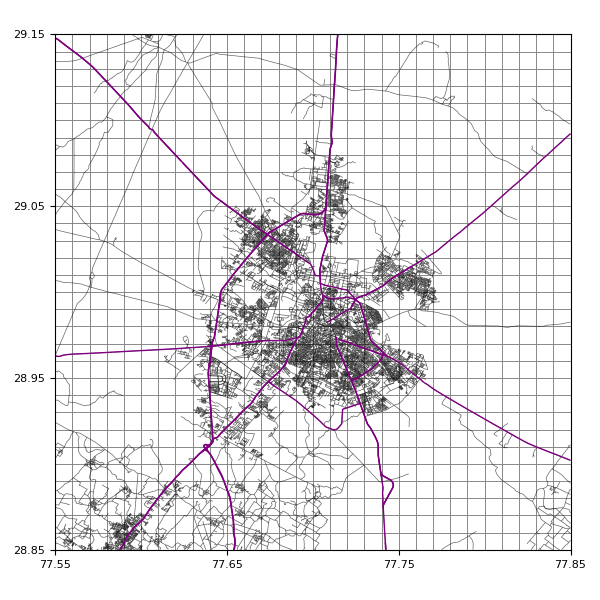 Kurnool
Meerut
Delhi
Mathematical (Urban)
Delhi
Meerut
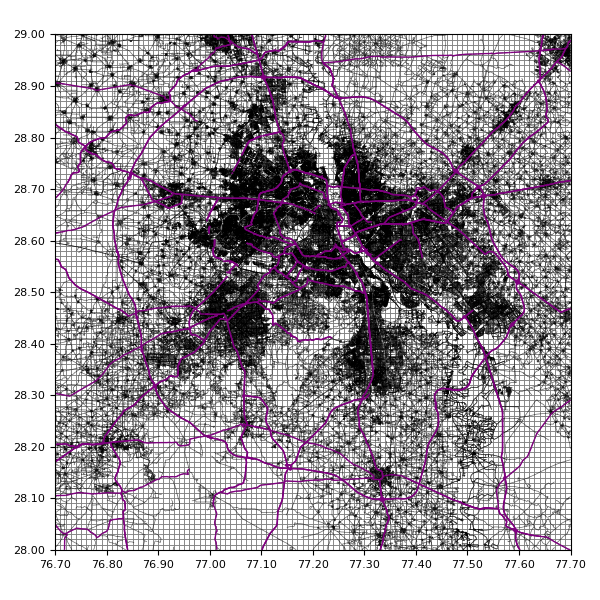 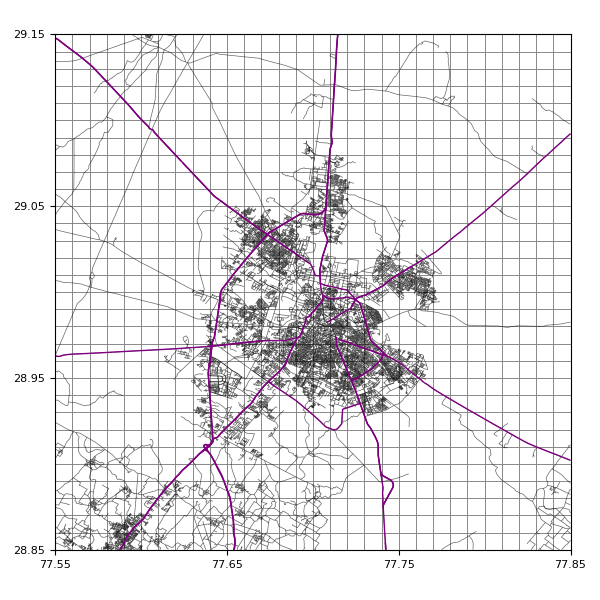 Meerut
Delhi
Mathematical + Governance (Semi-Regional)
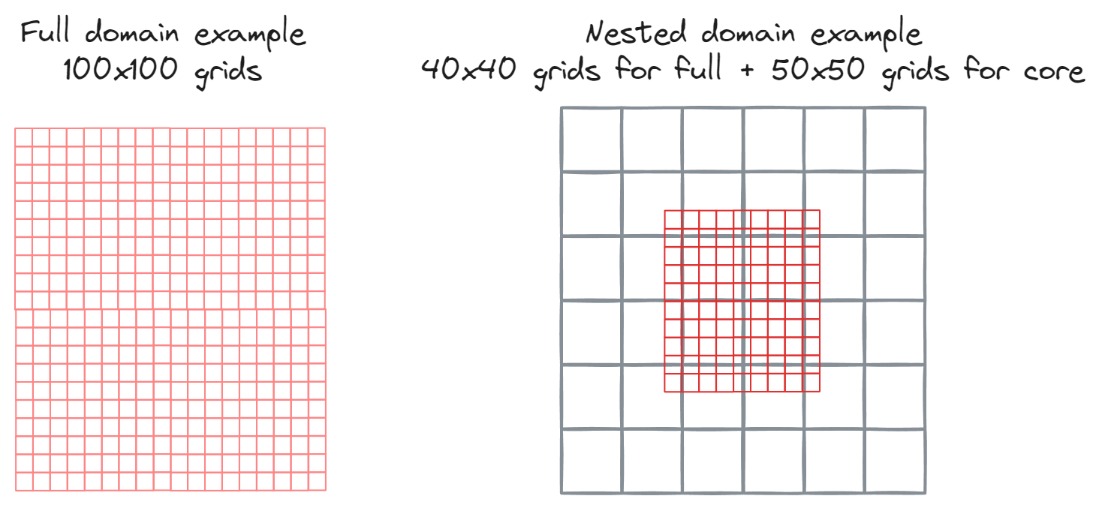 Mathematical (Urban)
Delhi
Indore
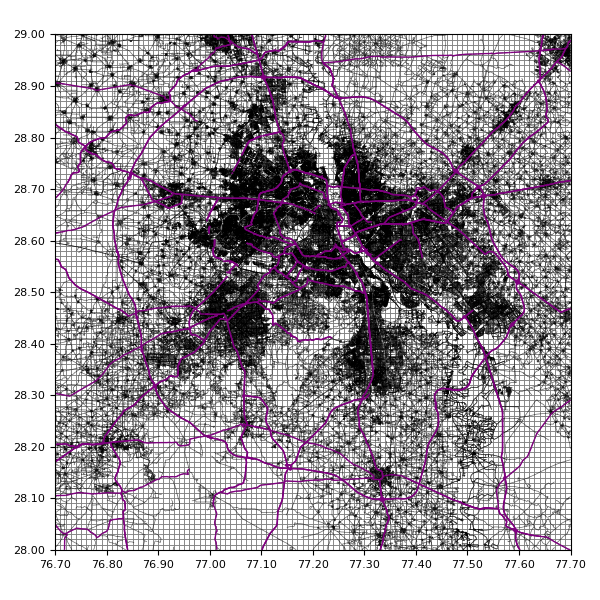 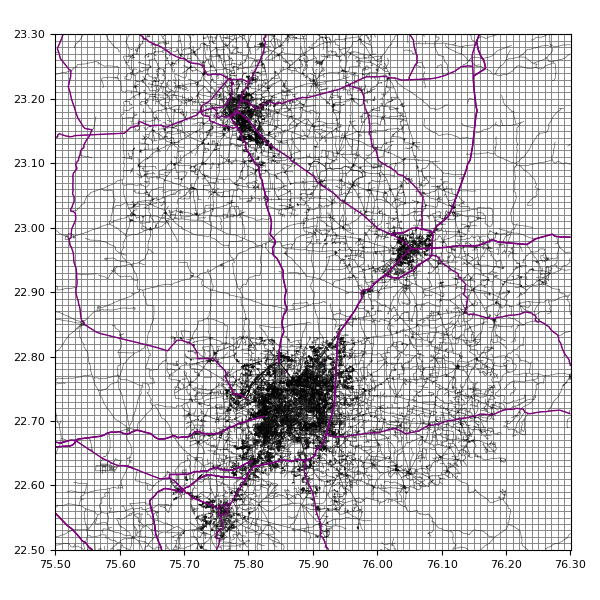 Ujjain
Dewas
Designated Airsheds for NCAP citieshttps://urbanemissions.info/india-air-quality/india-ncap-city-airsheds
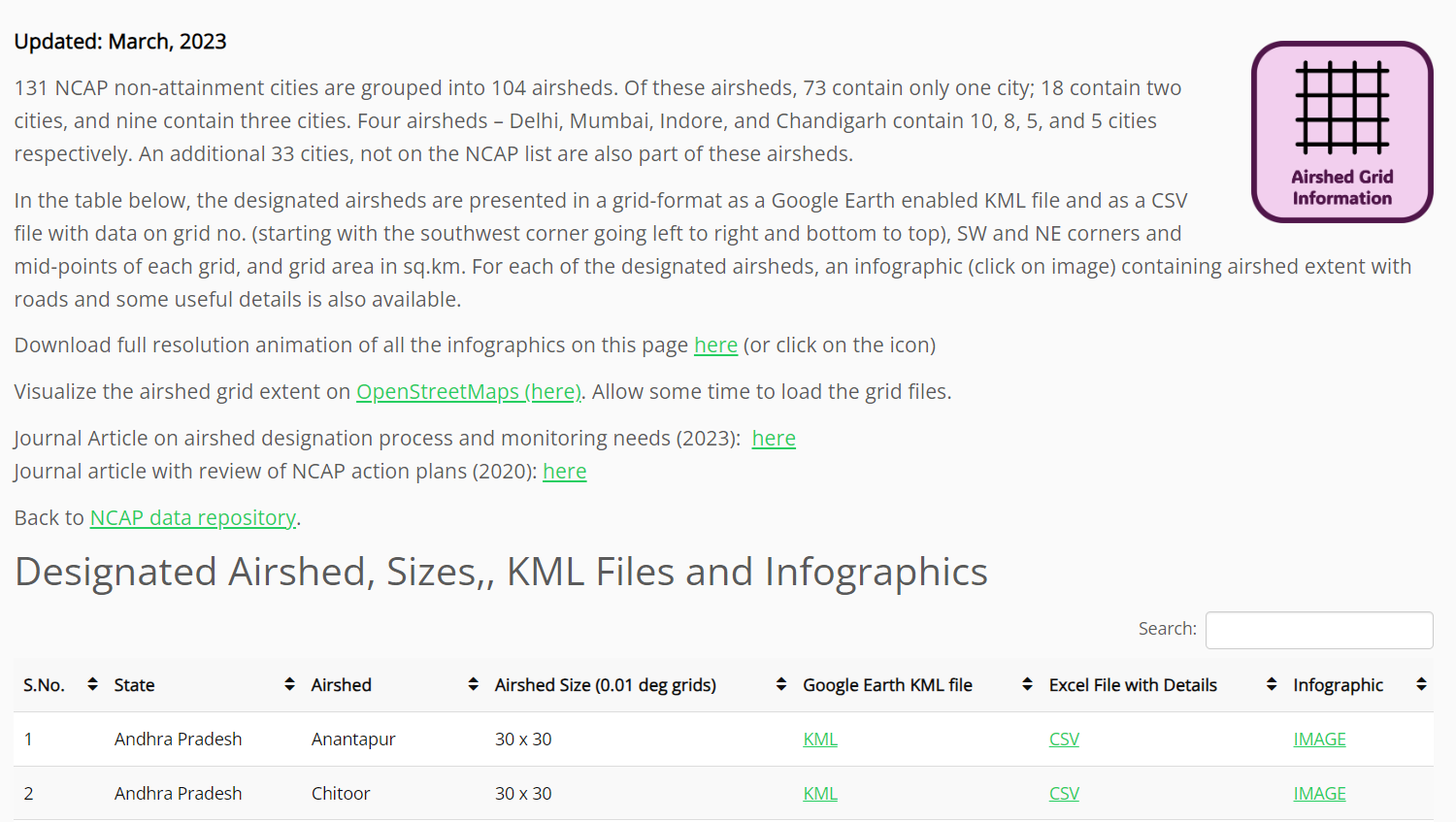 Designating Airsheds in India (Regional)
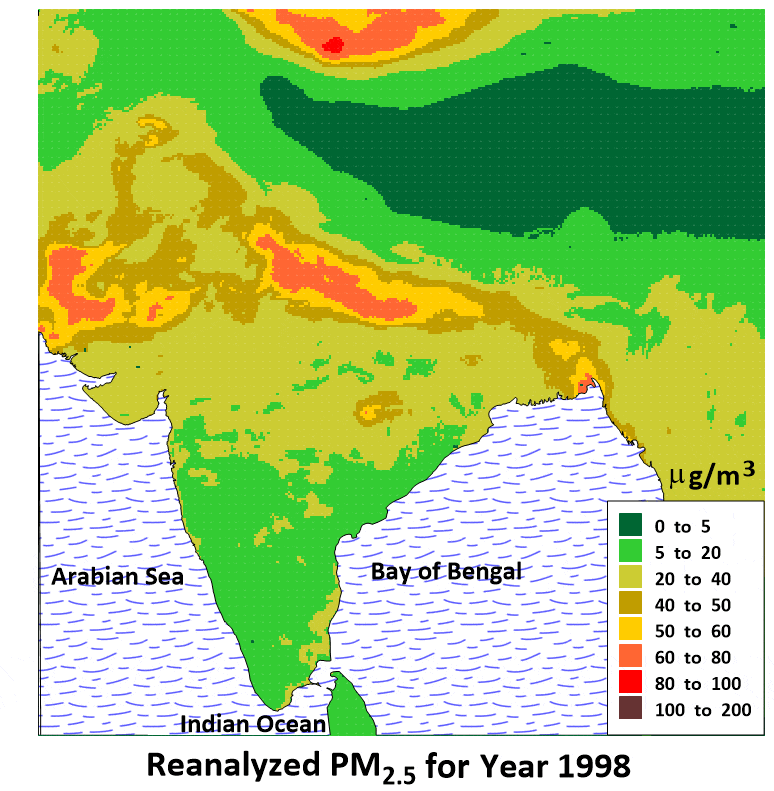 What’s in the box?
Designating Airsheds in India (Regional)
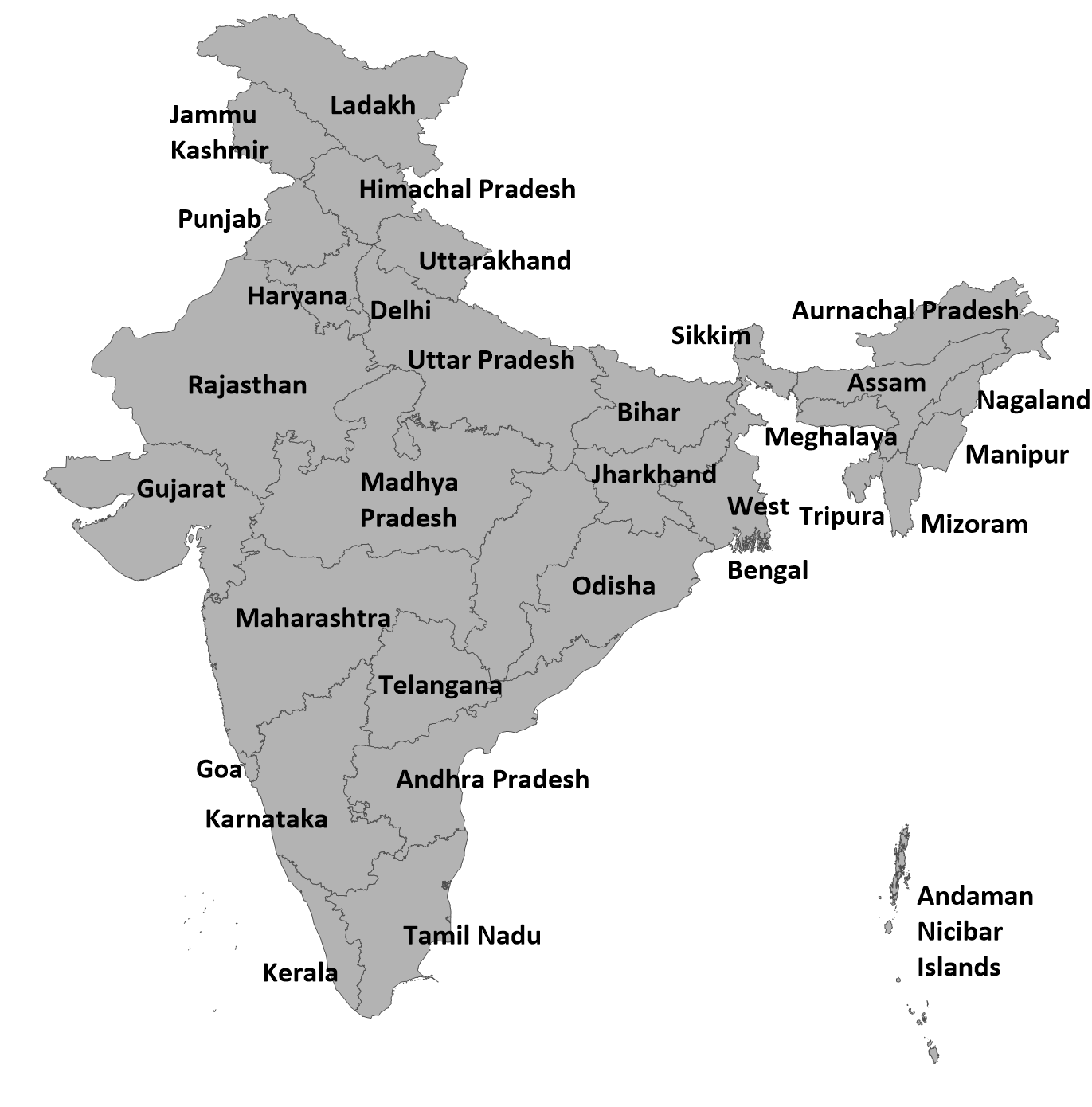 States
28+8
Designating Airsheds in India (Regional)
5
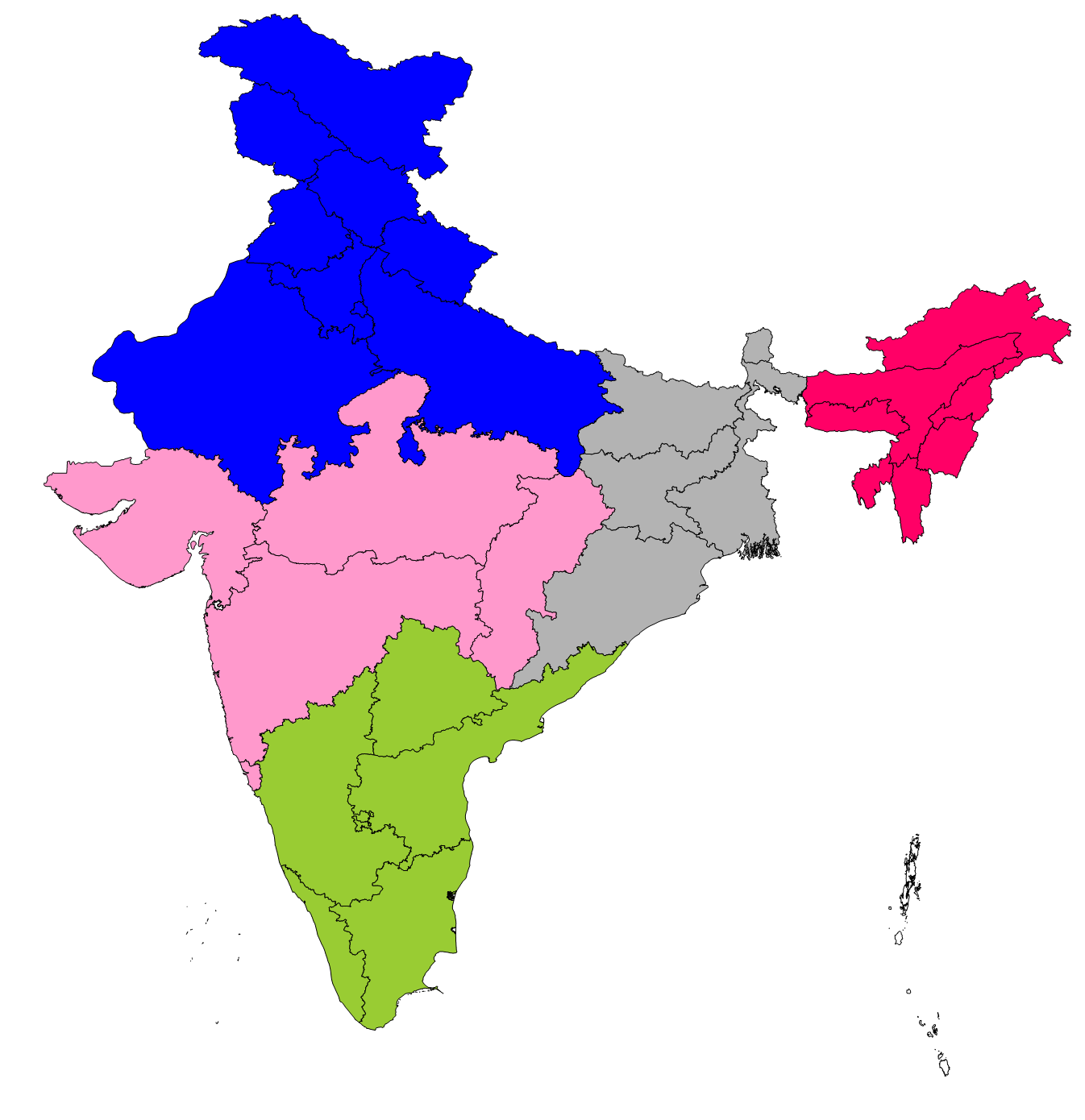 States
Load Dispatch Centers
Northern,Delhi
Northeastern,
Shillong
Western,Mumbai
Eastern,
Kolkata
Southern,Bengaluru
Designating Airsheds in India (Regional)
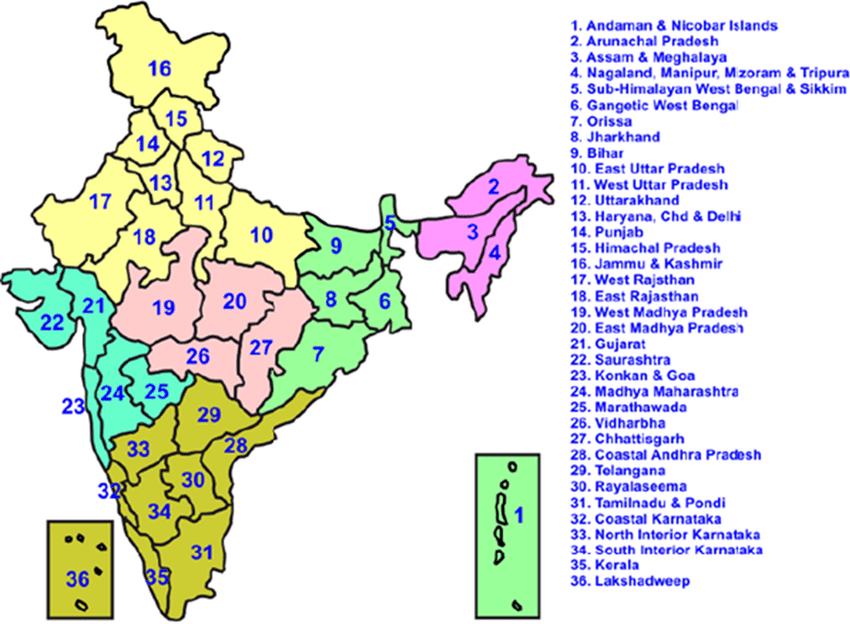 States
Load Dispatch Centers
Meteorology (sub-divisions)
36
Designating Airsheds in India (Regional)
6
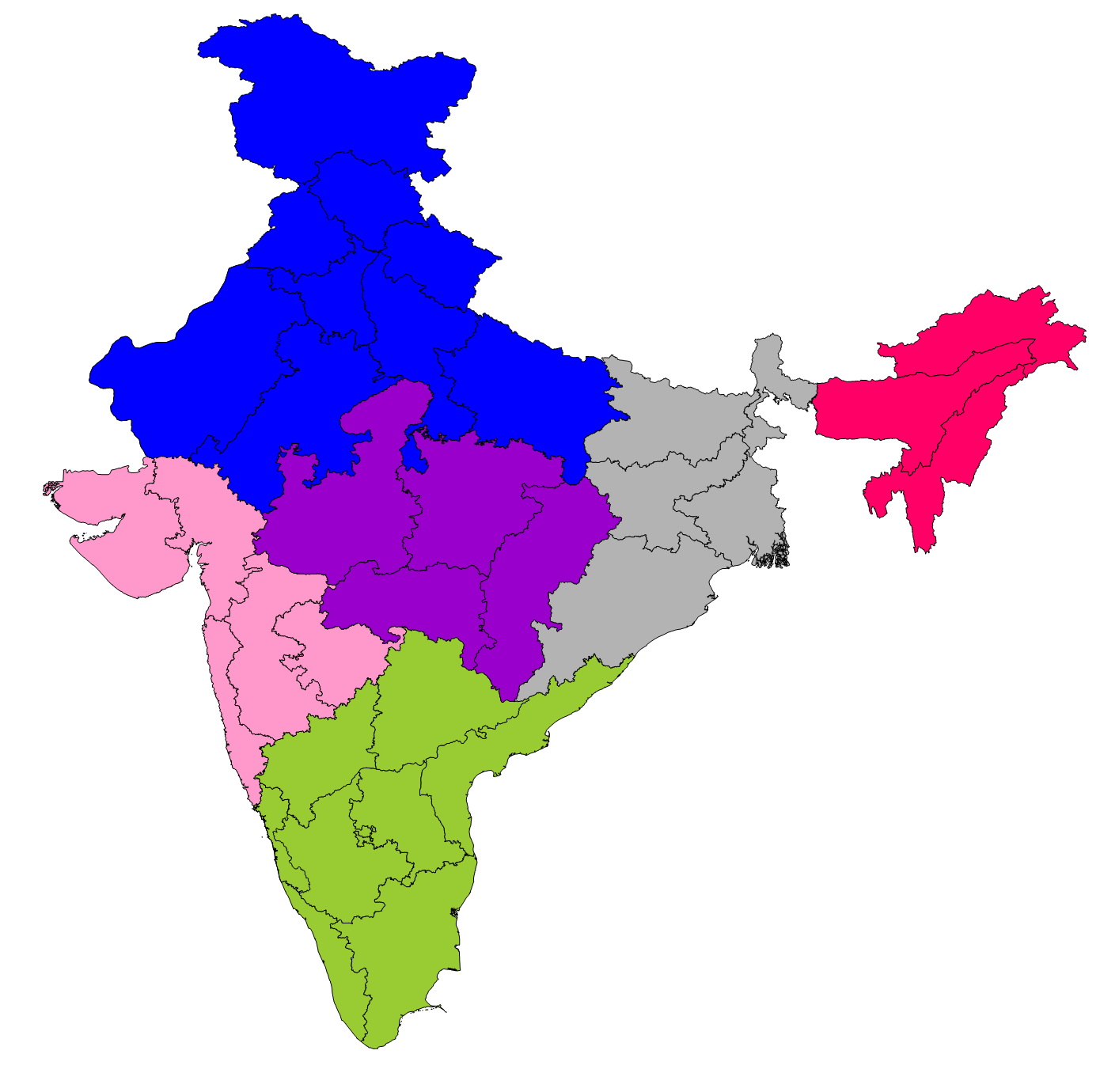 States
Load Dispatch Centers
Meteorology (sub-divisions)
Meteorology (reg-centers)
Northern,Delhi
Northeastern,
Guwahati
Central,
Nagpur
Western,Mumbai
Eastern,
Kolkata
Southern,Chennai
Designating Airsheds in India (Regional)
15
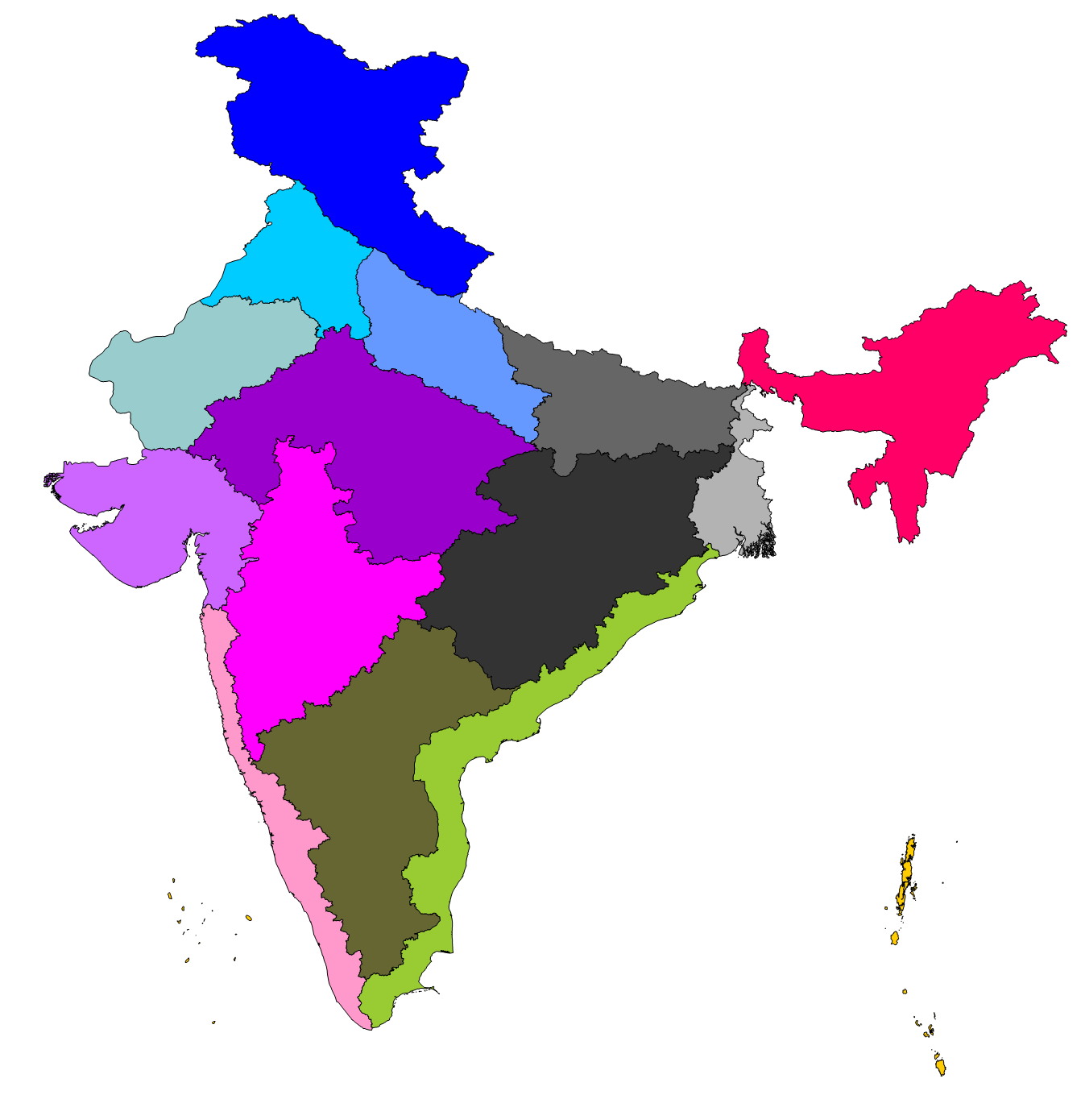 States
Load Dispatch Centers
Meteorology (sub-divisions)
Meteorology (reg-centers)
Agro-Climatic zones
Western Himalayas
GP= Gangetic Plains
Trans
GP
UpperGP
Western
Dry
Eastern Himalayas
Central
Plateau
Middle GP
Gujarat
Plains
LowerGP
Eastern
Plateau
Western
Plateau
East Coast
Southern
Plateau
West Coast
Islands
Proposed Regional Airsheds for India
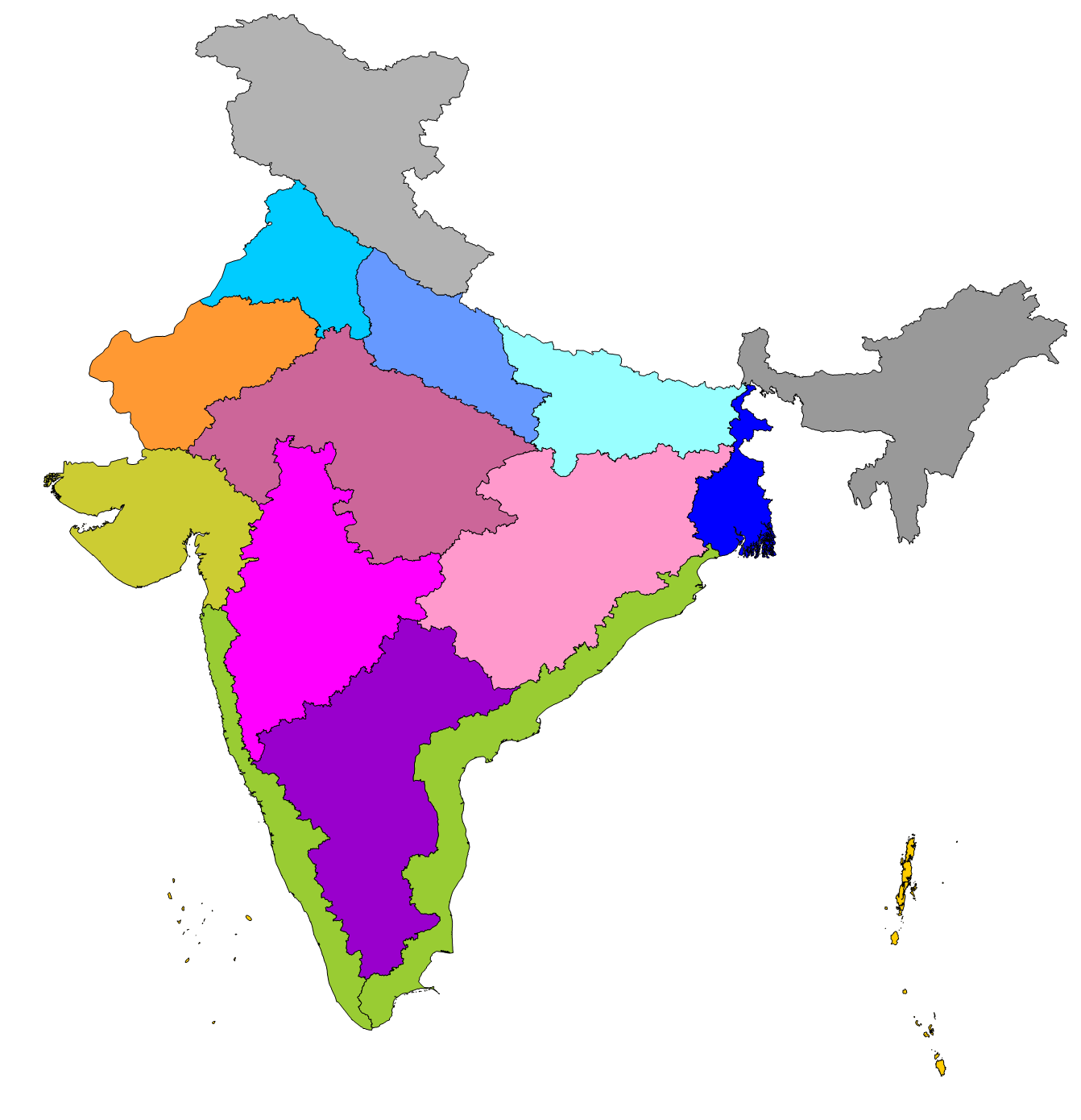 1
1-2 Himalayas
3-6 Gangetic plains
7-10 Plateaus
11 Arid lands
12-14 Coastal plains
15 Islands
3
4
2
11
7
5
6
12
9
8
10
13
14
15
Proposed Regional Airsheds for India
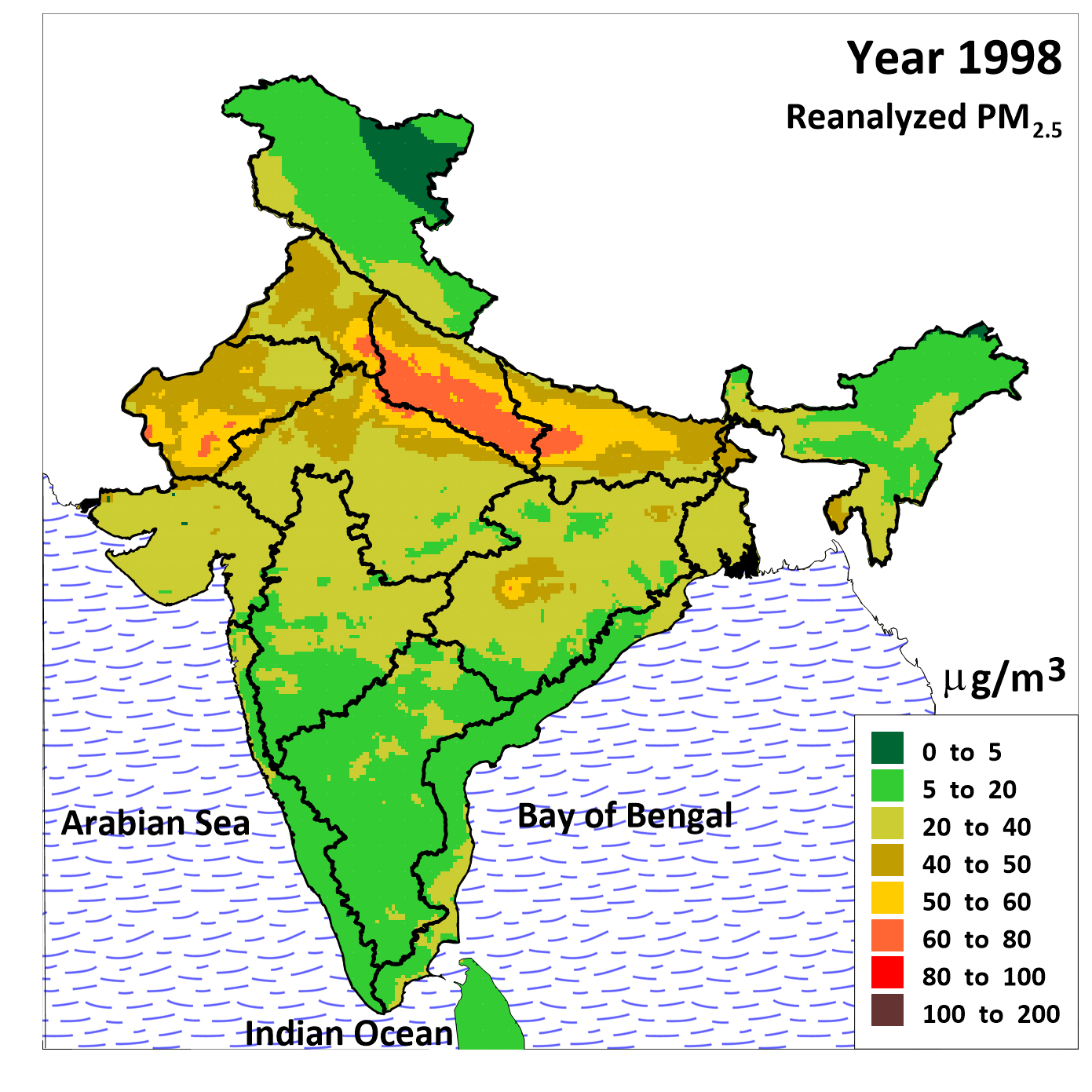 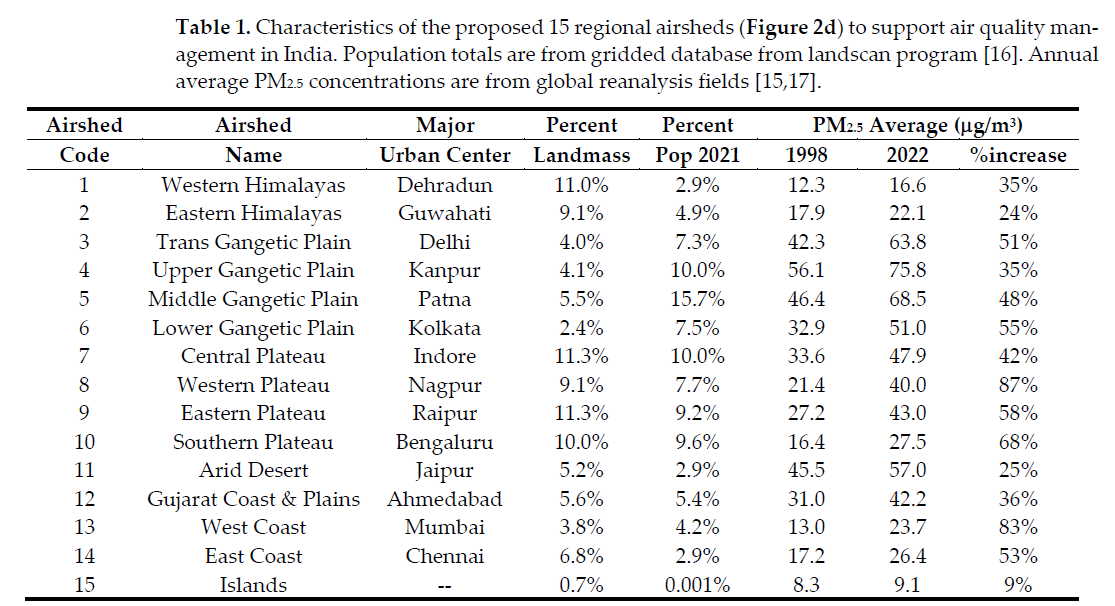 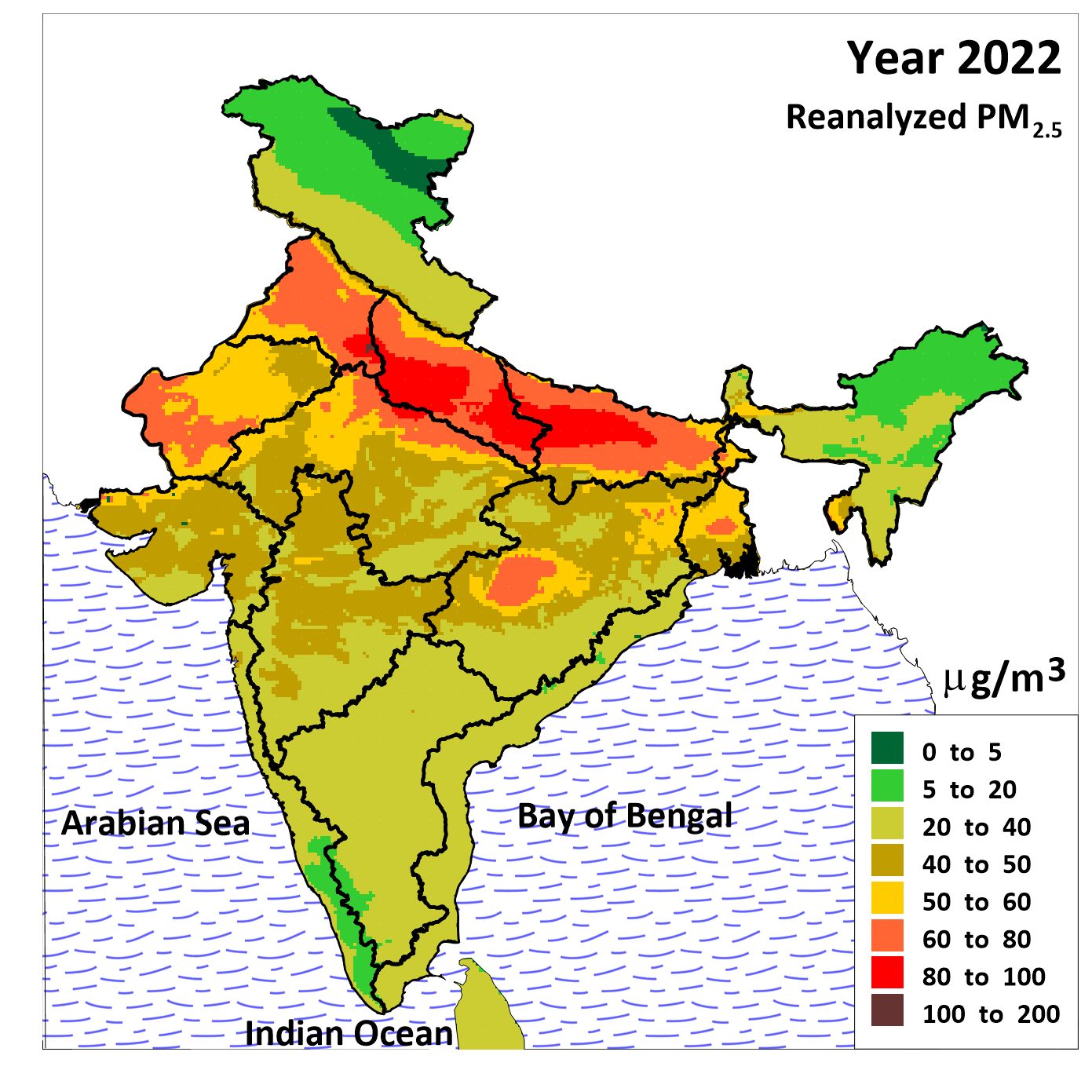 Proposed Regional Airsheds for India
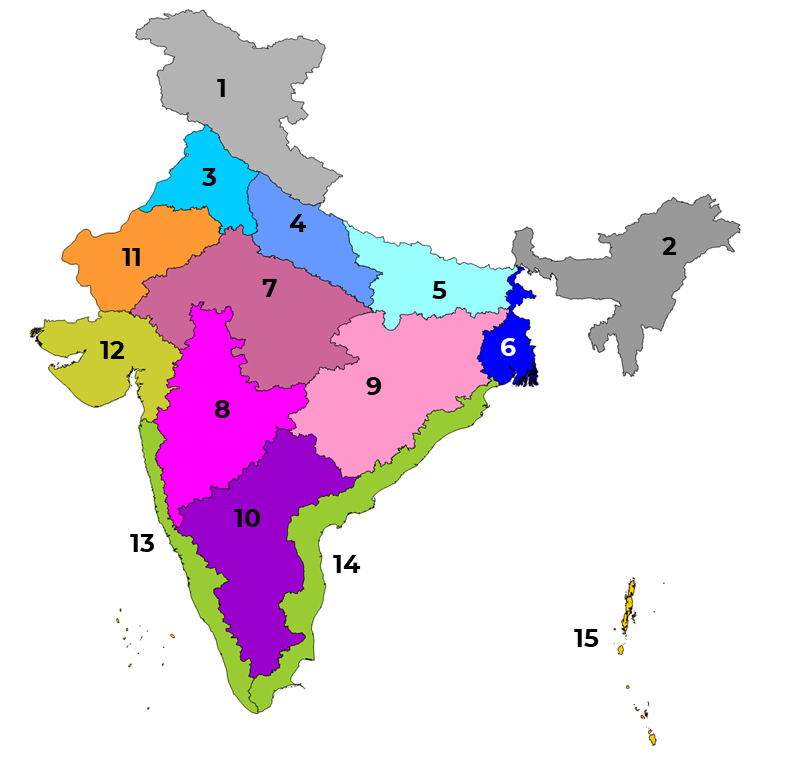 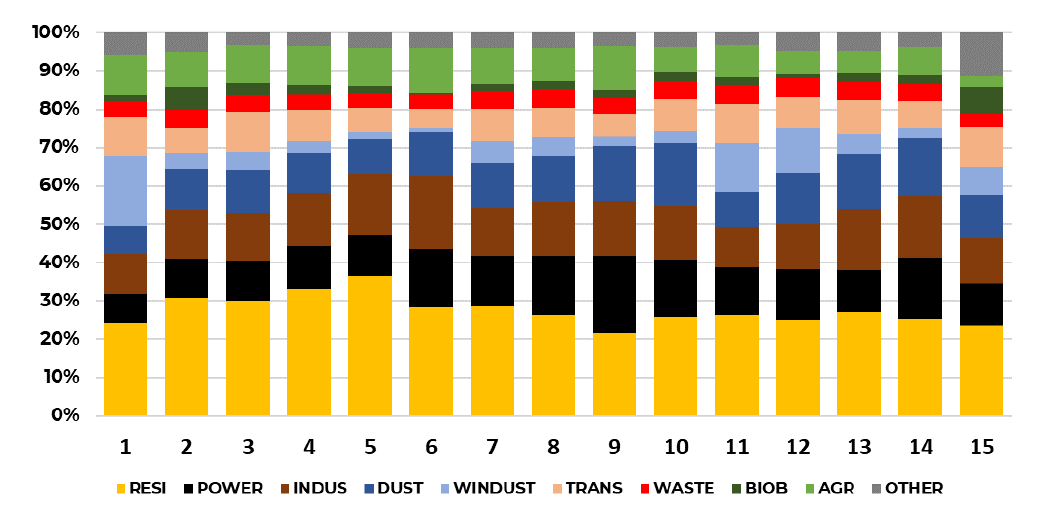 WUSTL Reanalysis Source Apportionment runs
Designated Regional Airsheds (US EPA)
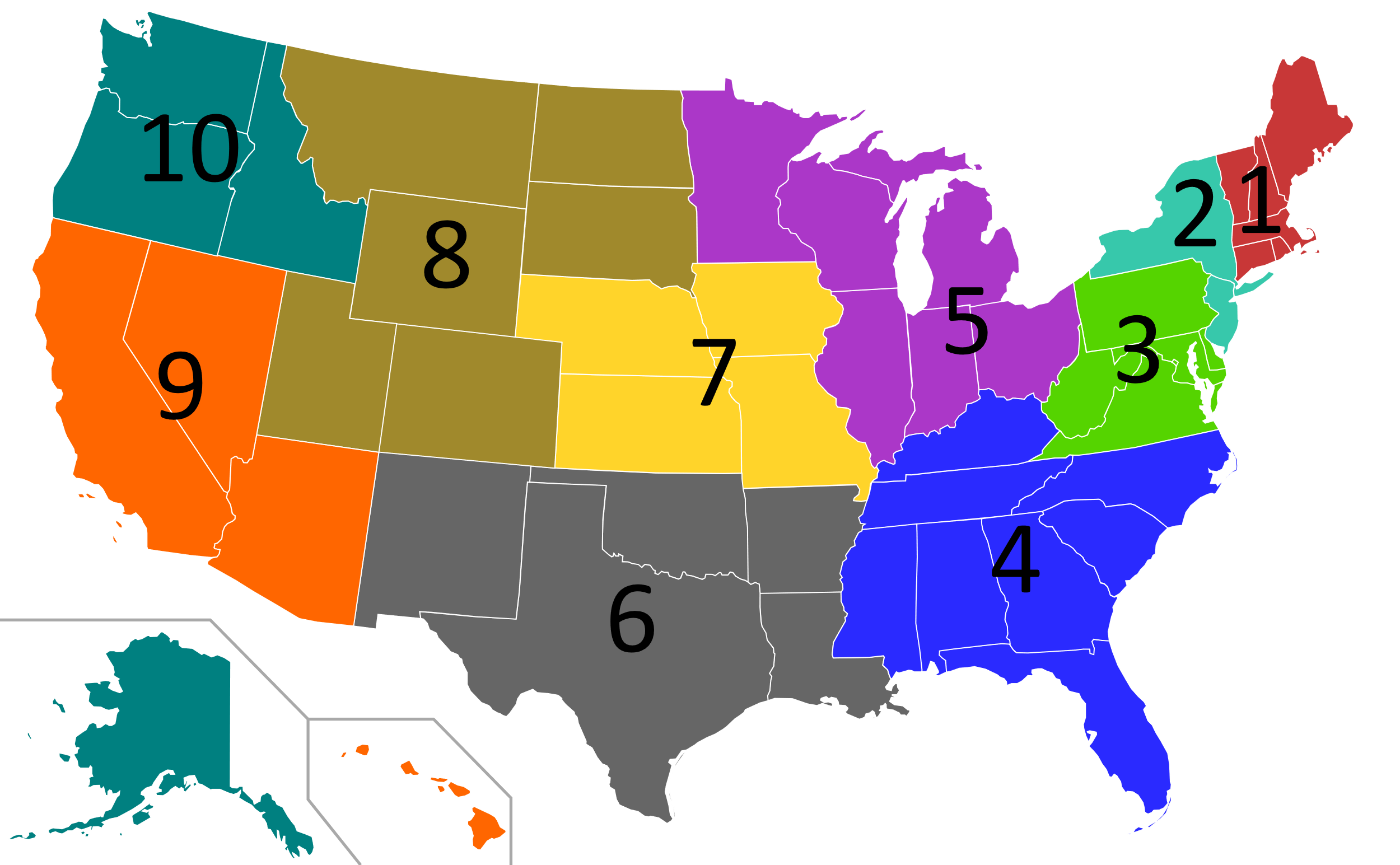 Region 1: Connecticut, Maine, Massachusetts, New Hampshire, Rhode Island, and Vermont (New England).
Region 2: New Jersey, New York, US territories of Puerto Rico, and the U.S. Virgin Islands.
Region 3: Delaware, Maryland, Pennsylvania, Virginia, West Virginia, and the District of Columbia.
Region 4: Alabama, Florida, Georgia, Kentucky, Mississippi, North Carolina, South Carolina, and Tennessee.
Region 5: Illinois, Indiana, Michigan, Minnesota, Ohio, and Wisconsin.
Region 6: Arkansas, Louisiana, New Mexico, Oklahoma, and Texas.
Region 7: Iowa, Kansas, Missouri, and Nebraska.
Region 8: Colorado, Montana, North Dakota, South Dakota, Utah, and Wyoming.
Region 9: Arizona, California, Hawaii, Nevada, the territories of Guam and American Samoa, and the Navajo Nation.
Region 10: Alaska, Idaho, Oregon, and Washington.
Proposed Regional Airsheds for India
Western Himalayas	- Dehra dun
Eastern Himalayas	- Guwahati
Trans Gangetic plain	- Chandigarh/Delhi
Upper Gangetic plain	- Kanpur
Middle Gangetic plain 	- Patna
Lower Gangetic plain 	- Kolkata
Central Plateau 		- Indore
Western Plateau		- Nagpur
Eastern Plateau 		- Raipur
Southern Plateau	- Bengaluru
Arid/Desert land		- Jaipur
Kutch/Gujarat plain	- Ahmedabad
West Coast plain		- Mumbai
East Coast plain		- Chennai
Islands			- --

Central			- Delhi
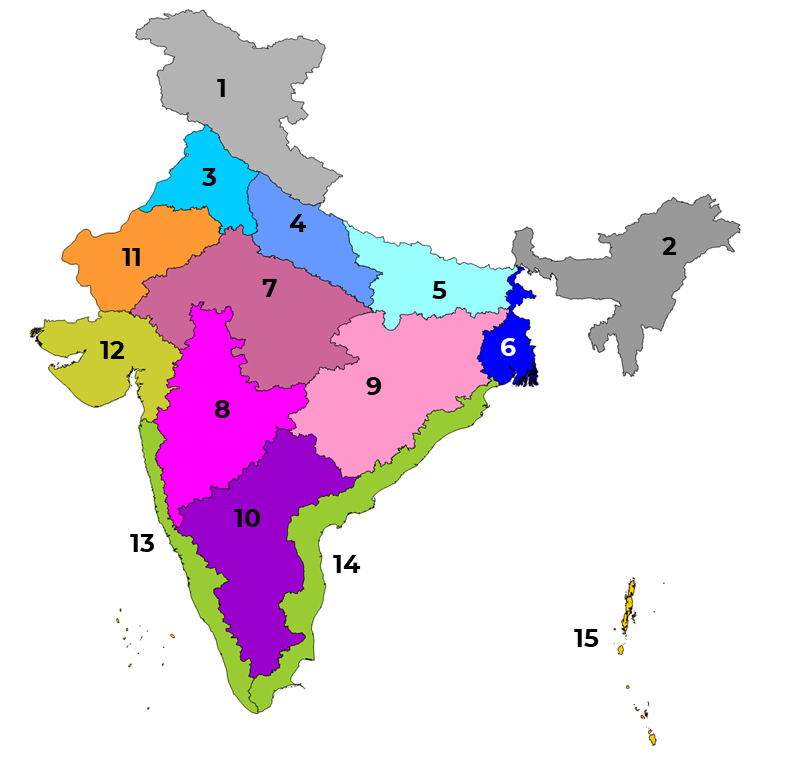